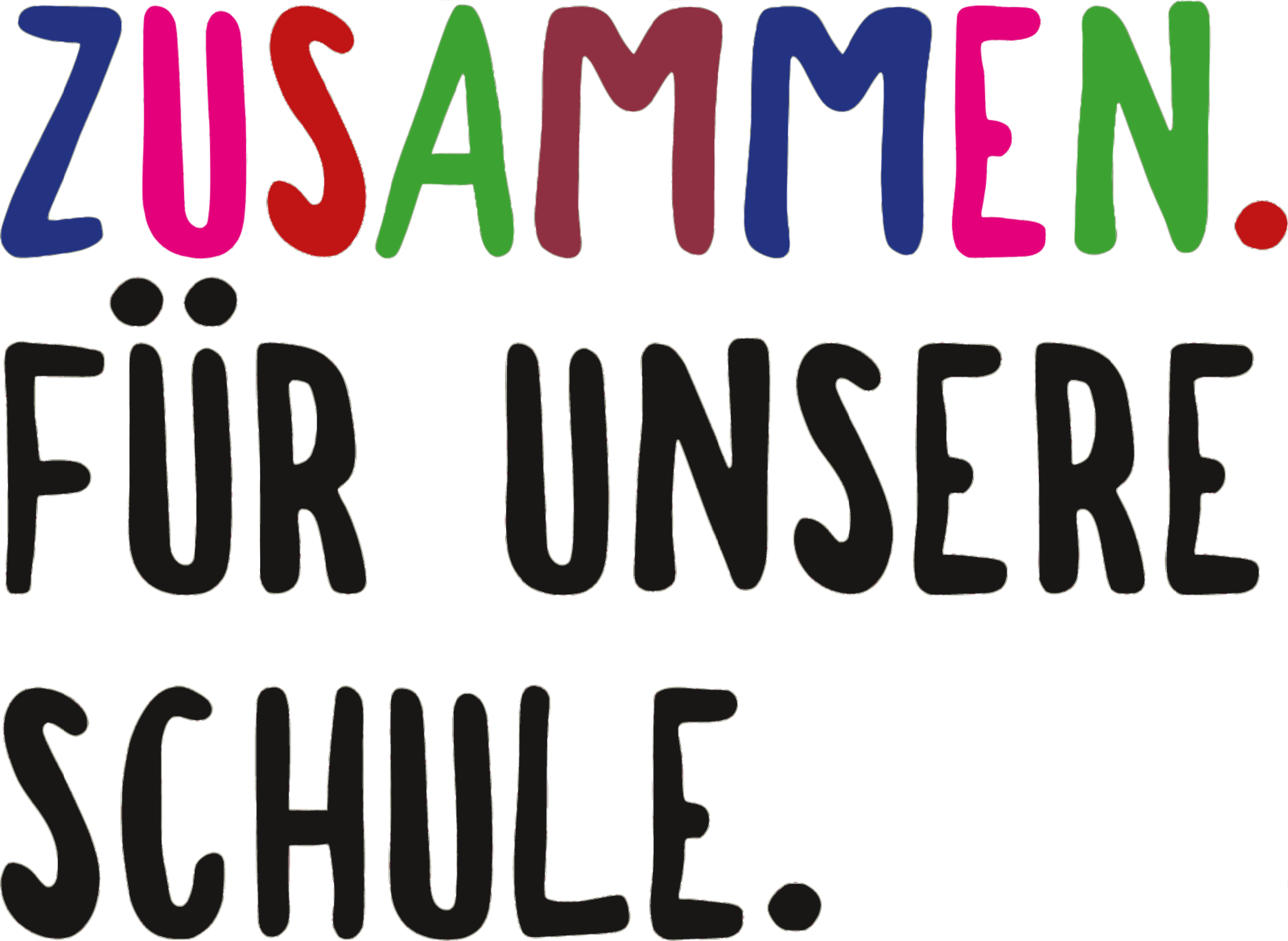 Freunde und Förderer der Willemerschule e.V.
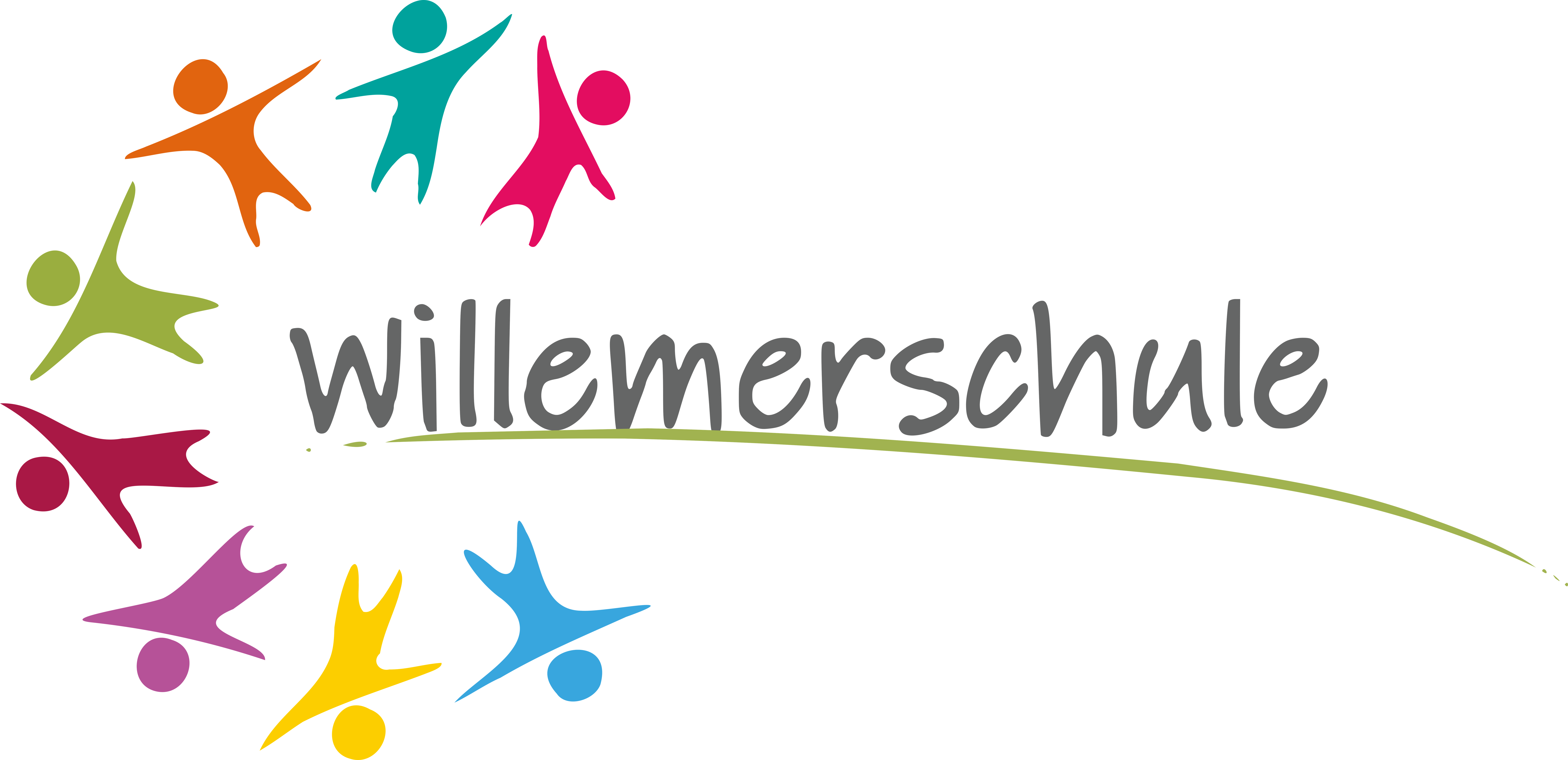 Freunde und Förderer der Willemerschule e.V. │ Willemerstraße 12 │ 60594 Frankfurt am Main │ fvwillemer@web.de
Gemeinnützigkeit anerkannt durch das Finanzamt Frankfurt am Main │ Steuernummer (neu): 014 255 26675
Sparkasse Frankfurt am Main │ IBAN: DE77 5005 0201 0000 0191 25 │ BIC: HELADEF1822
Wofür setzen wir uns ein?
Wir als Verein wollen die Schule mit dem Fokus auf die Individualität der Kinder stärken und ihre vielseitigen Angebote auch außerhalb des Unterrichts fördern.
Wir unterstützen die Schule finanziell und tatkräftig bei der Beschaffung von technischen Geräten, Lernmitteln oder bei der Planung und Finanzierung von Vortragsveranstaltungen, Workshops, Exkursionen oder Schulfesten.
Was machen wir dafür?
Schon mit einer kleinen Spende oder einem kleinen Jahresbei-trag helfen Sie, die Zukunft der Willemerschule für die Kinder des Schulbezirks zu stärken. Wir freuen uns über neue Mitglieder sowie über Mithilfe bei Veranstaltungen und Ideen zu Projekten oder Anschaffungen. 
Melden Sie sich bei Interesse oder Fragen unter:
Deshalb brauchen wir Sie:
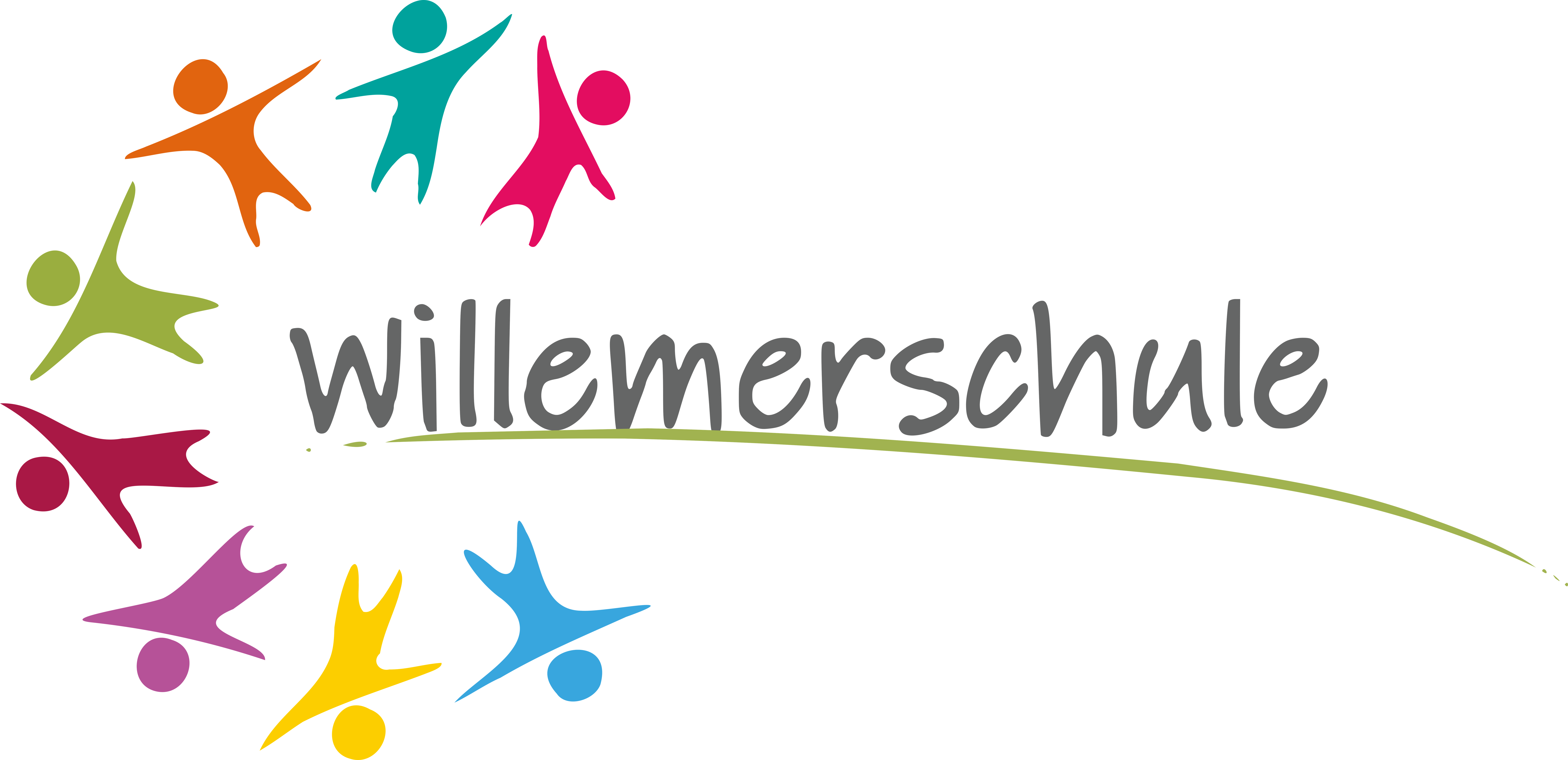 fvwillemer@web.de